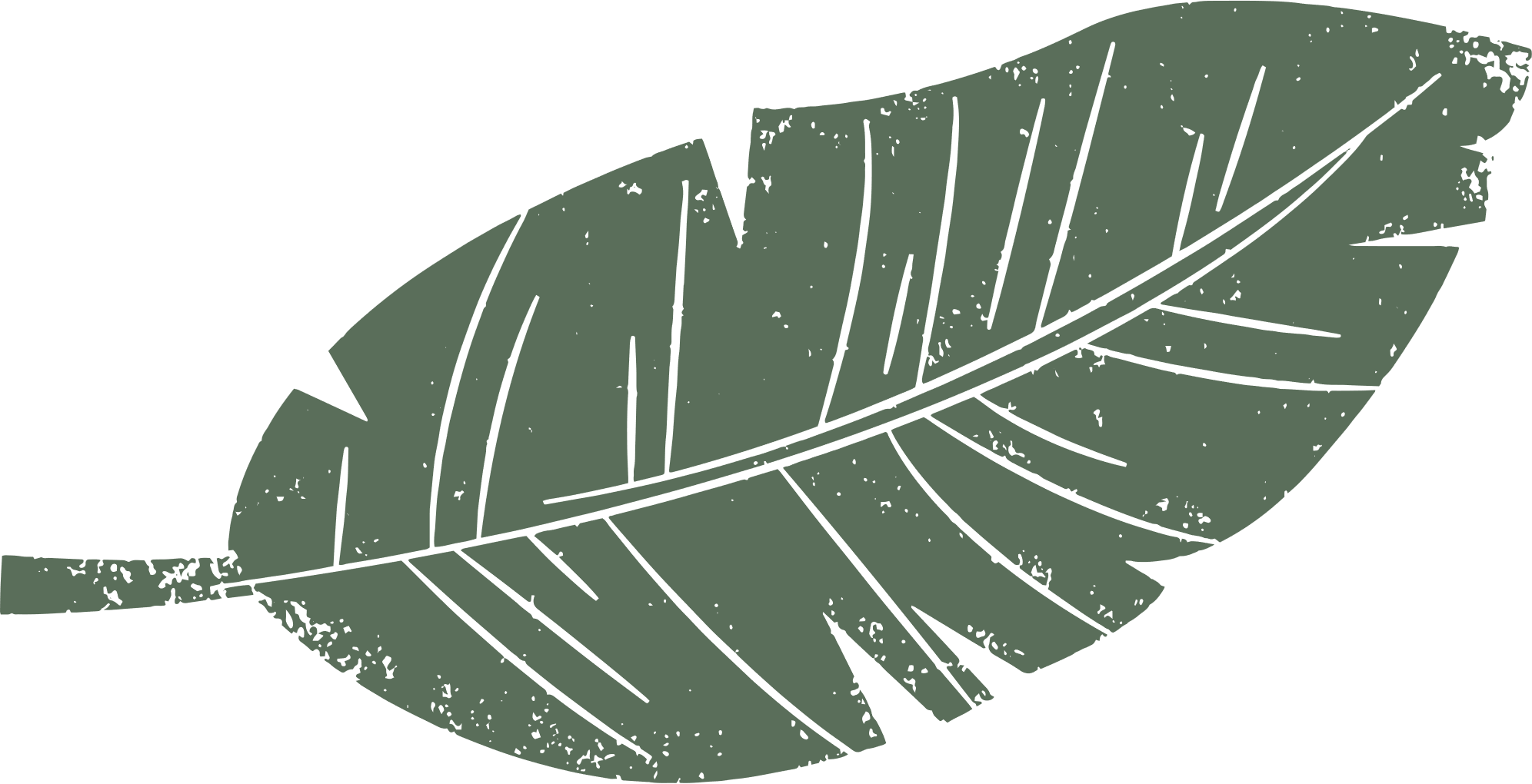 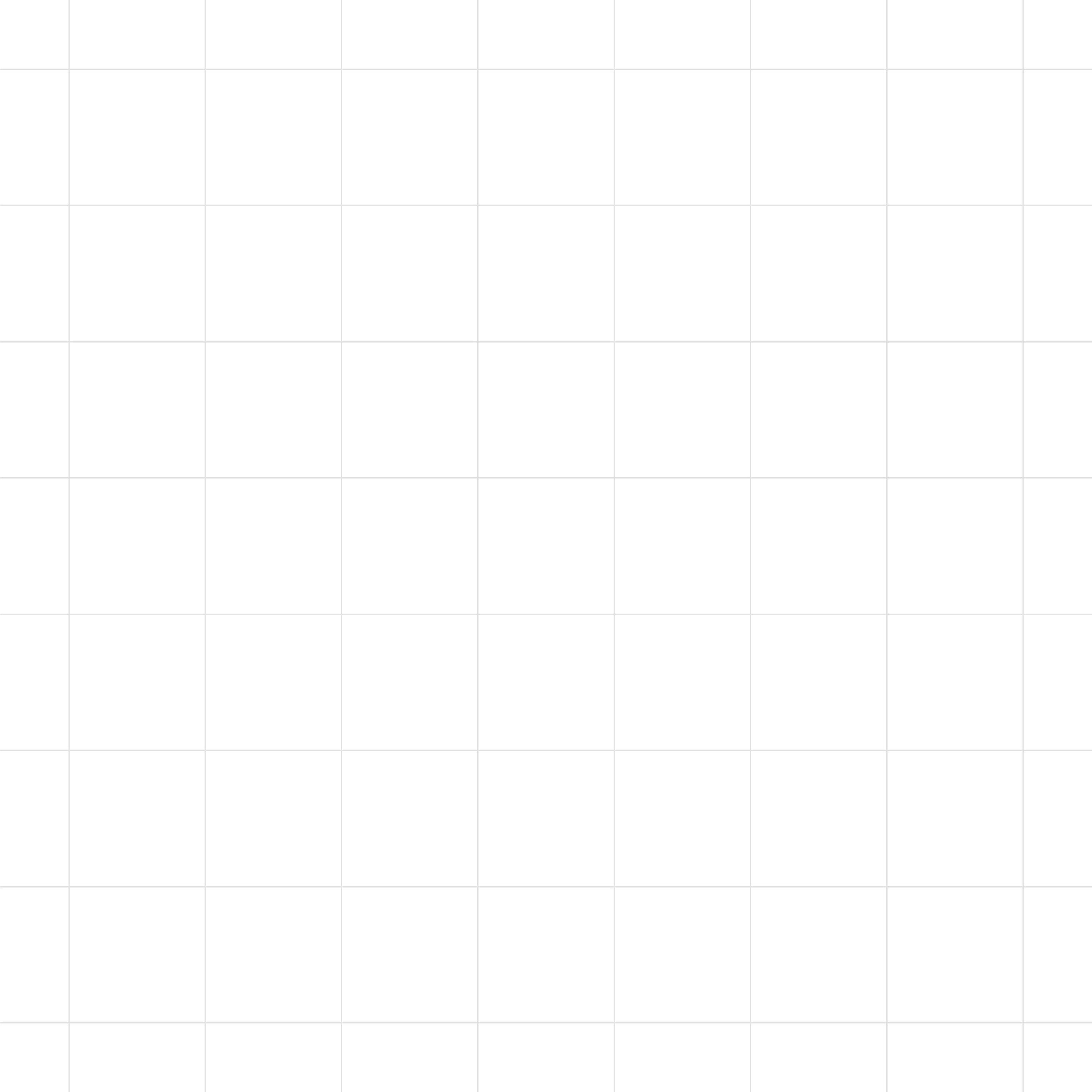 BÀI 7
TIN YÊU VÀ ƯỚC VỌNG
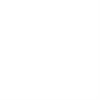 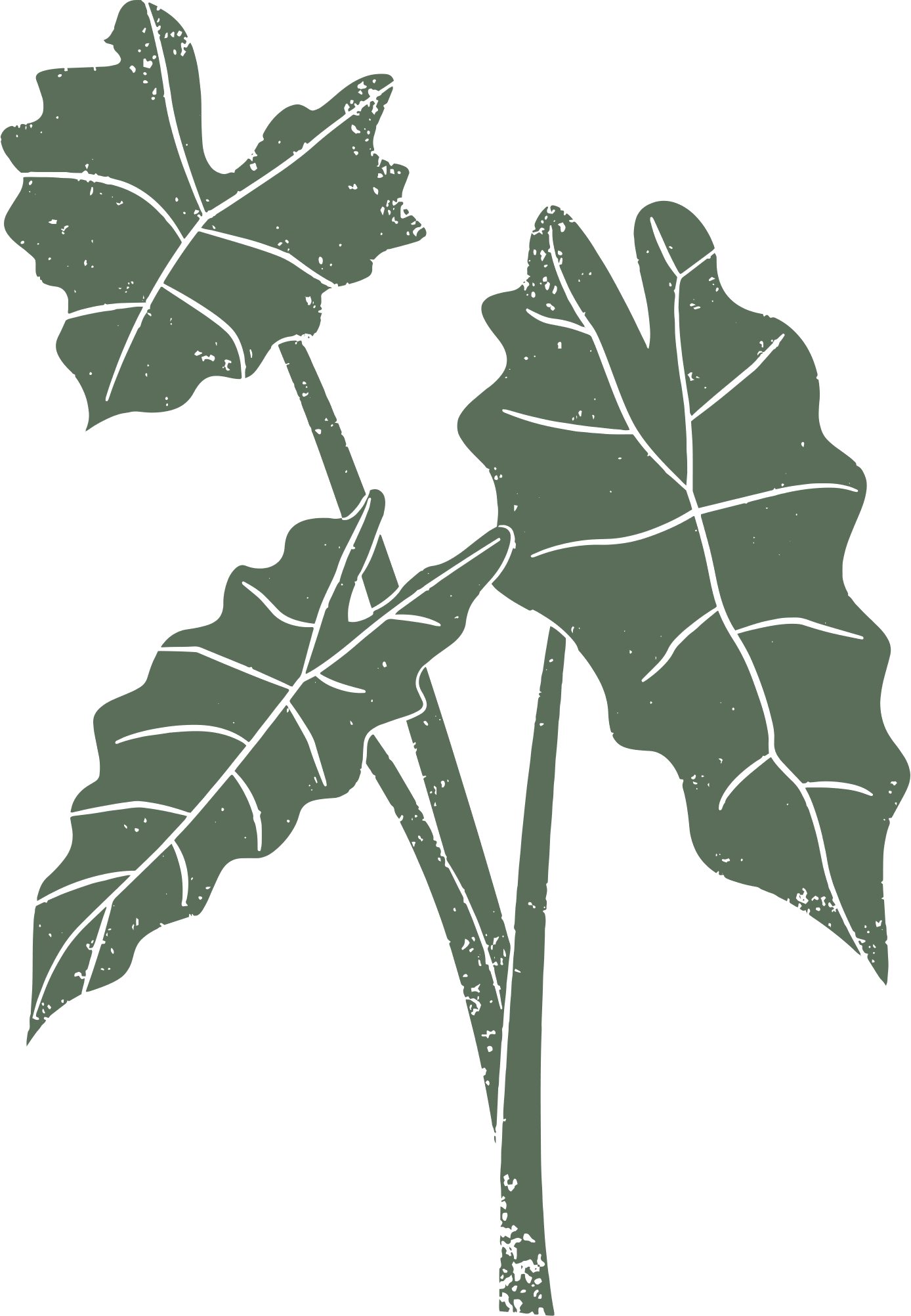 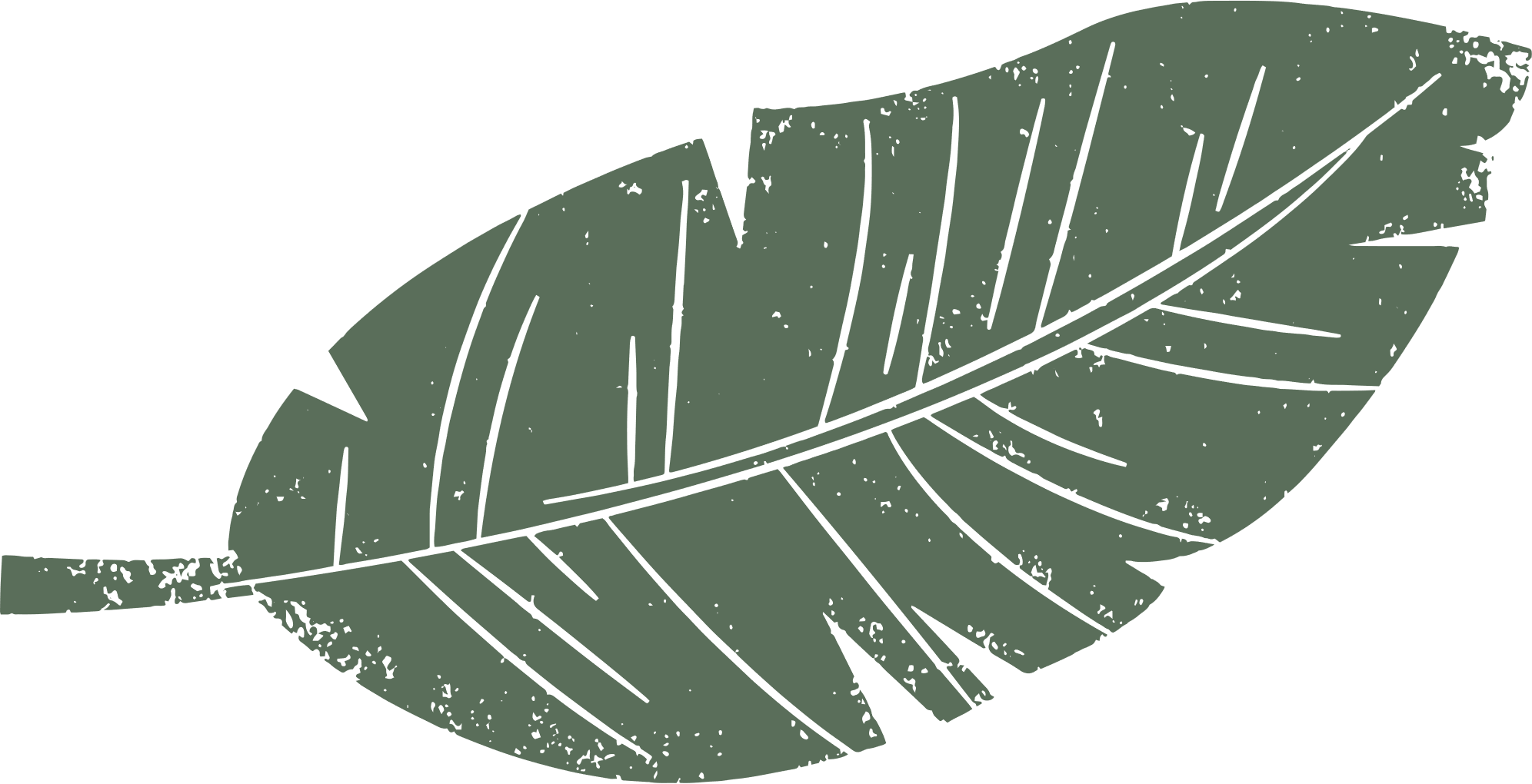 BÀI 7
TIN YÊU VÀ ƯỚC VỌNG
Văn bản 1
ĐỒNG CHÍ
- Chính Hữu -
I. TÌM HIỂU CHUNG
Đọc văn bản
1. Tác giả
- Chính Hữu (1926 – 2007), tên thật là Trần Đình Đắc, quê ở Hà Tĩnh.
- Ông tham gia hai cuộc kháng chiến chống Pháp và chống Mĩ
- Đề tài: người lính và chiến tranh
- Đặc điểm thơ: người lính hiện lên giản dị với tình yêu quê hương, đất nước, đồng đội sâu nặng.
HOÀN CẢNH SÁNG TÁC
BỐ CỤC
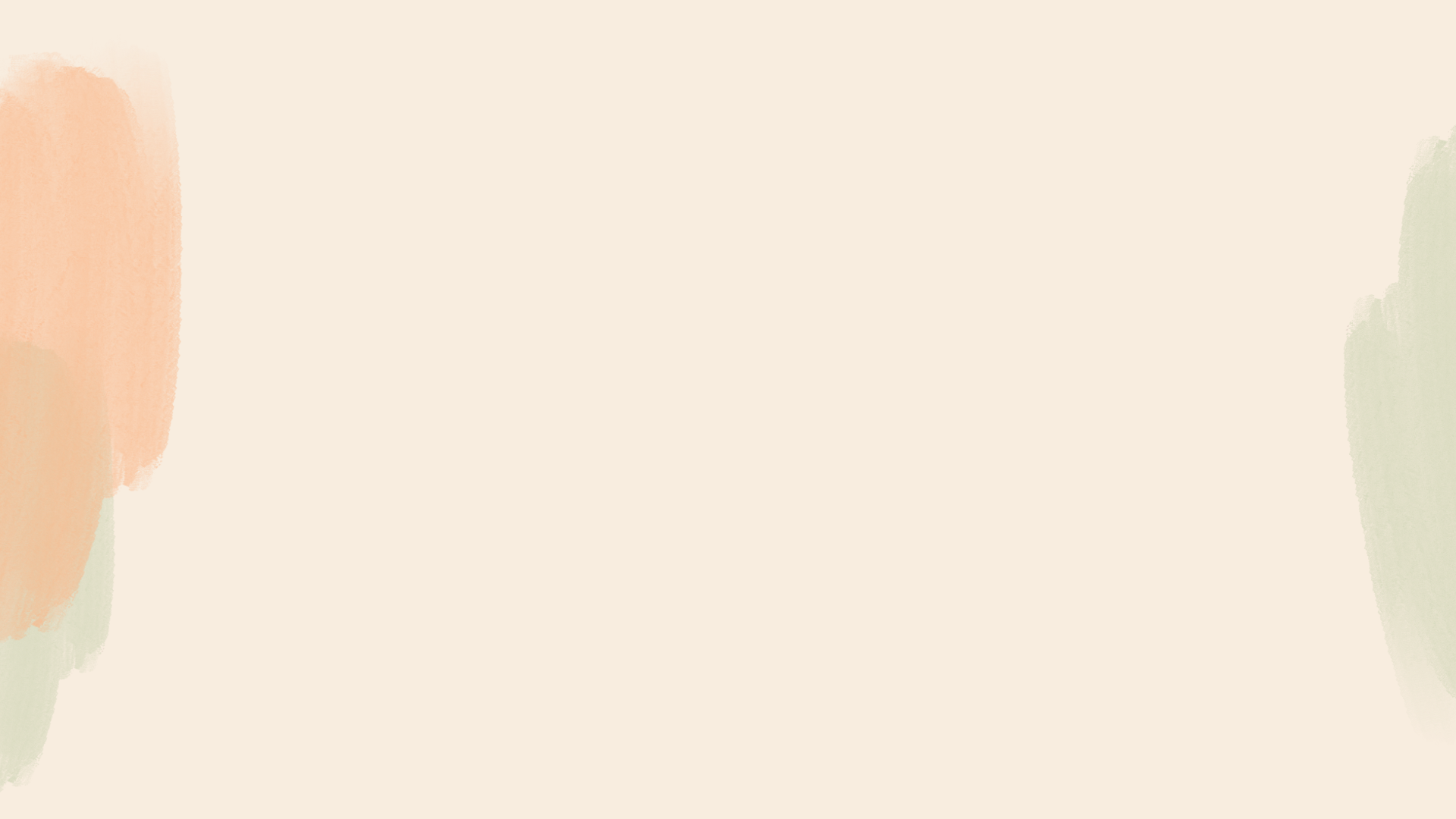 2. Tác phẩm
Sáng tác năm 1948, sau khi tác giả tham gia chiến dịch Việt Bắc đánh bại cuộc tiến công quy mô lớn của giặc Pháp lên chiến khu Việt Bắc.
- Bảy câu thơ đầu: cơ sở hình thành tình đồng chí
- Mười ba câu tiếp: biểu hiện và sức mạnh của tình đồng chí.
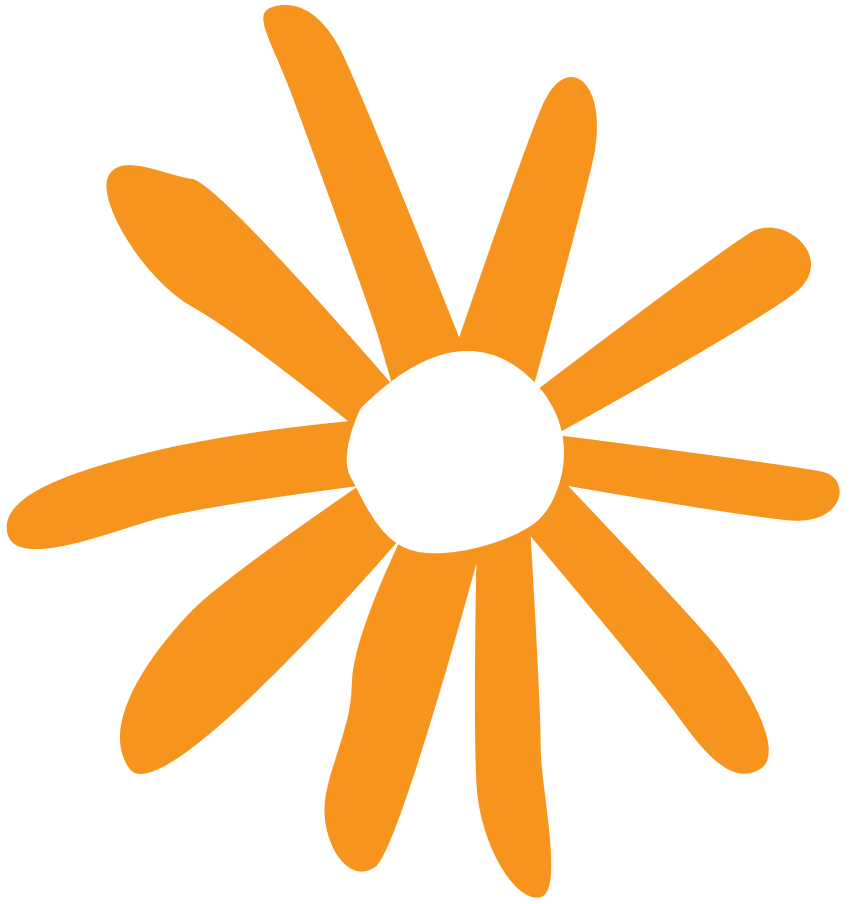 ĐỀ TÀI
NHÂN VẬT TRỮ TÌNH
ĐỐI TƯỢNG TRỮ TÌNH
CHỦ ĐỀ
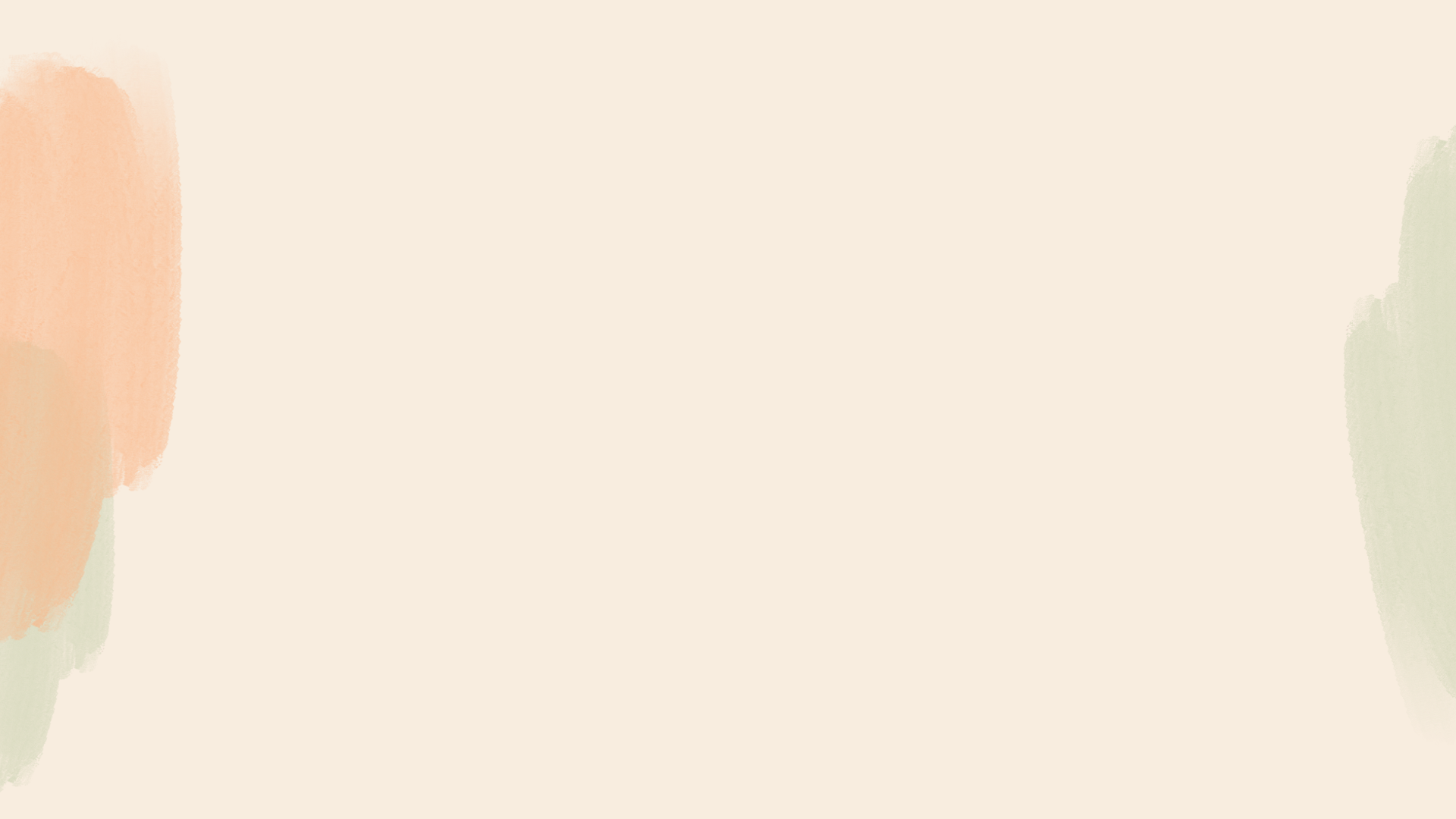 Cảm xúc của nhà thơ trước tình đồng chí, đồng đội của những người lính
Những người đồng chí, đồng đội
Người lính
Người lính (hoặc Chiến tranh)
2. Tác phẩm
II. KHÁM PHÁ VĂN BẢN
1. Đặc điểm thể thơ bài thơ Đồng chí
ĐẶC ĐIỂM THỂ THƠ
VẦN – NHỊP
- Gieo vần chân, vần liền   (đá - lạ, nhau - đầu, kỉ - chí…), vần chân - vần lưng (vai - vài)...
- Ngắt pháp linh hoạt, có dòng nhịp 3/4, 2/2, 2/4, 4/3…
SỐ TIẾNG TRONG DÒNG
Không bằng nhau giữa các dòng thơ (dòng 1: 7 tiếng, dòng 2: 8 tiếng, dòng 7: 2 tiếng)
MẠCH CẢM XÚC
Từ những suy nghĩ về cơ sở hình thành tình đồng chí, nhà thơ thể hiện niềm xúc động trước những biểu hiện và sức mạnh của tình đồng chí.
SỐ DÒNG TRONG KHỔ
Không đều nhau (khổ thứ nhất: 19 câu, khổ cuối: 3 câu)
GỌI TÊN THỂ THƠ: Thơ tự do
NHẬN XÉT CHUNG VỀ HÌNH THỨC CỦA THỂ THƠ: phóng khoáng, linh hoạt, không bị bó buộc bởi luật thơ… giúp nhà thơ thể nhiều sắc thái cảm xúc.
2. Cơ sở hình thành tình đồng chí (7 câu đầu)
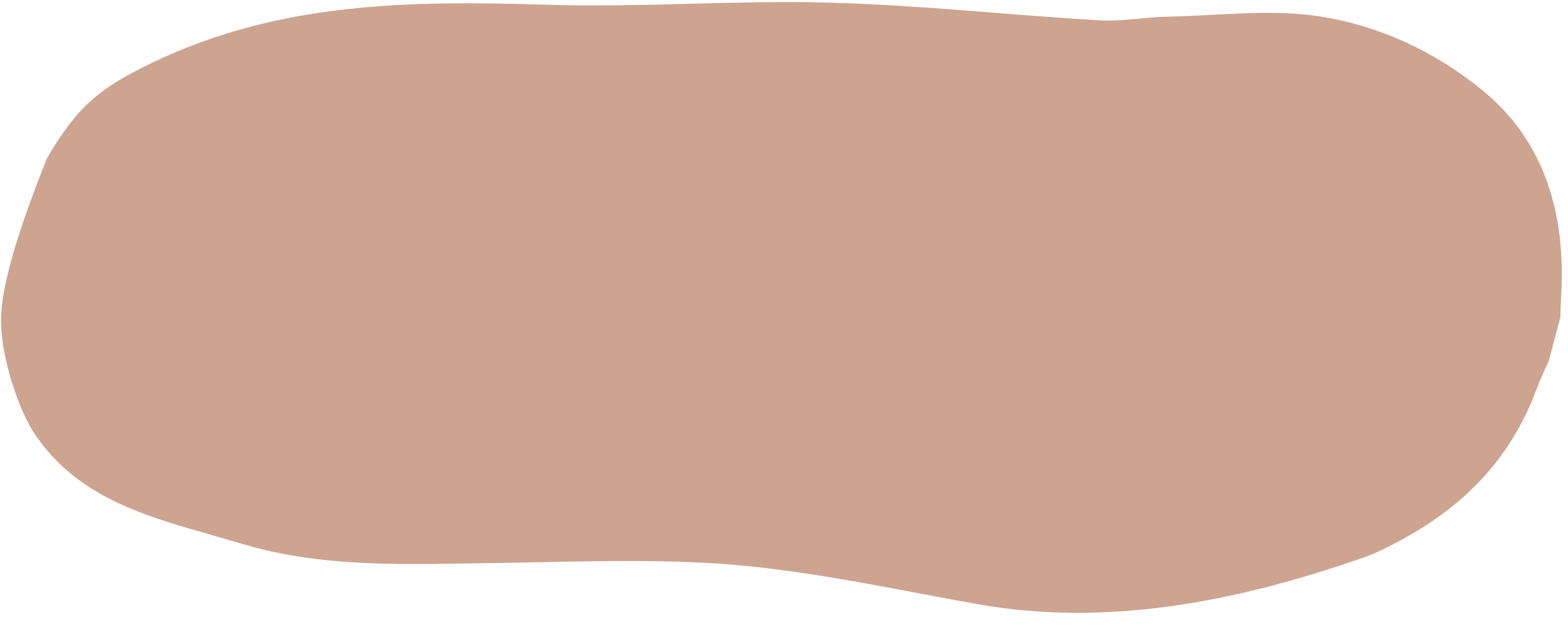 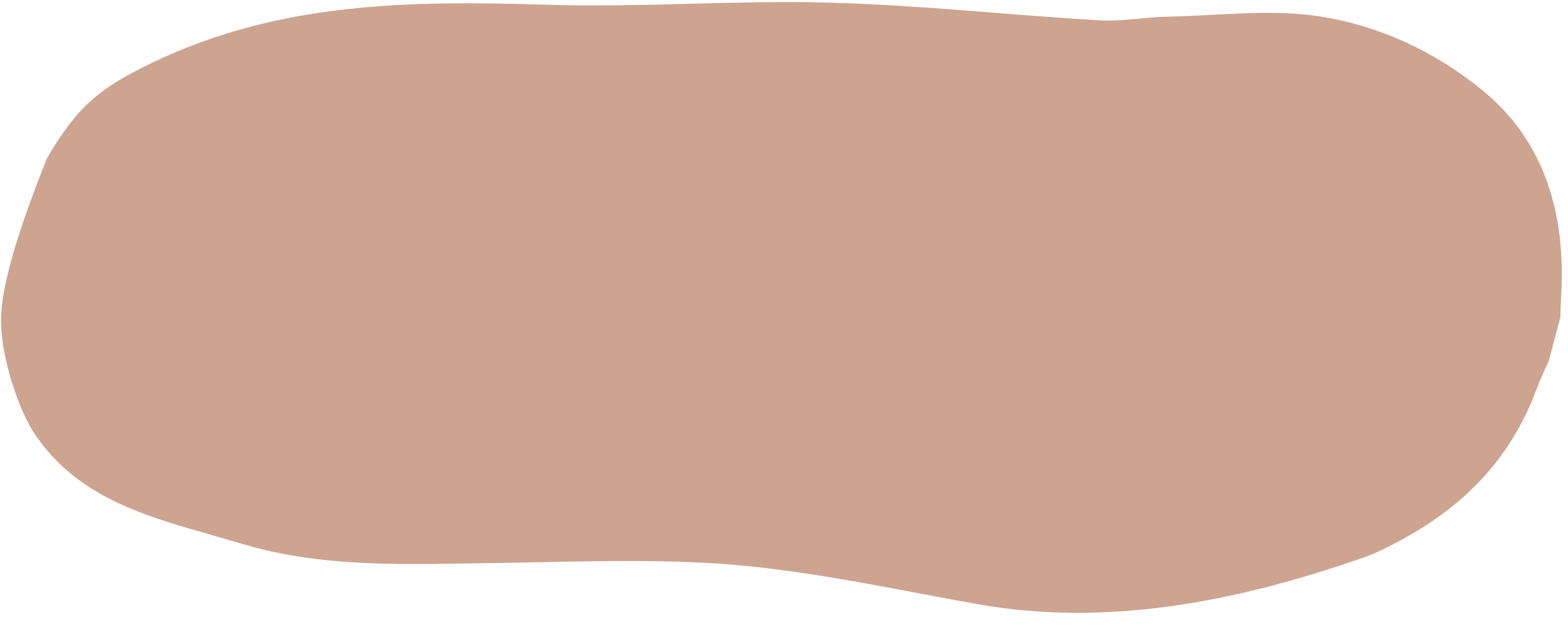 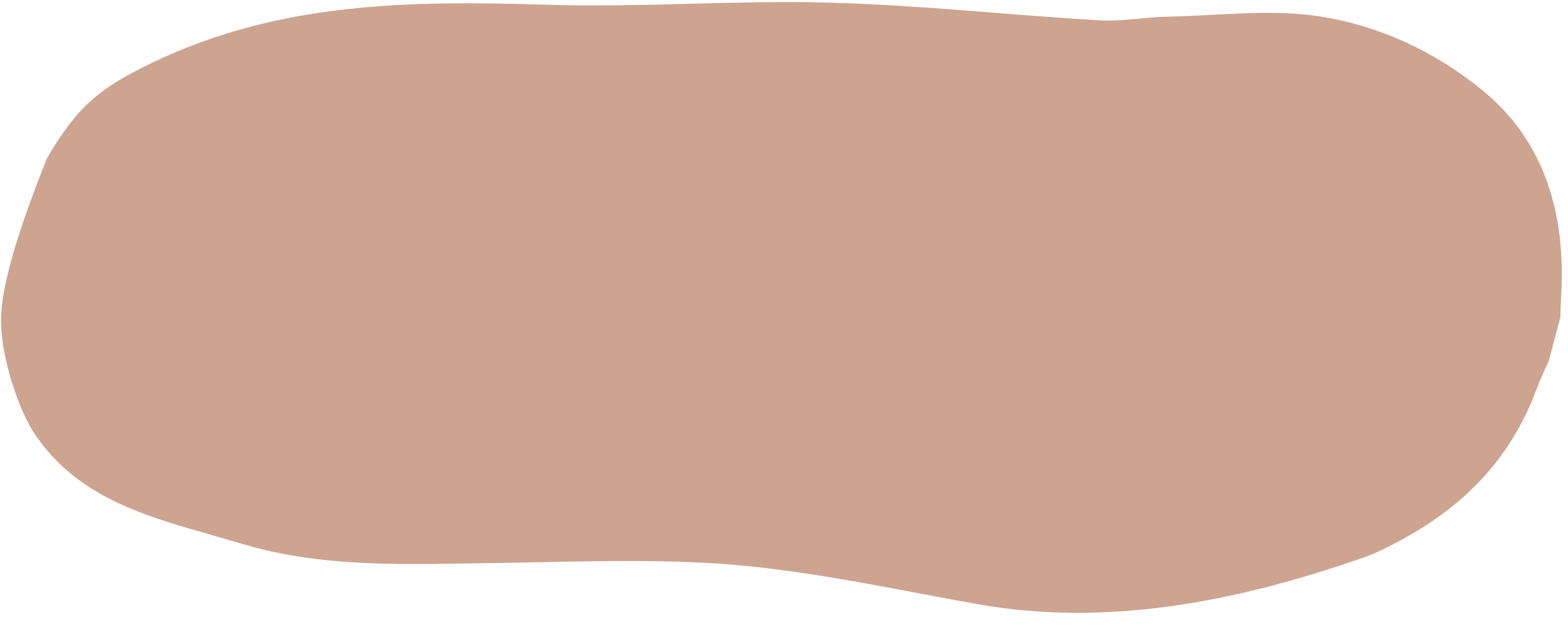 + Nội dung: là sự phát hiện một tình cảm thiêng liêng mới được hình thành, tình đồng chí (đọc thể hiện được cảm xúc bất ngờ)
+ Hình thức: câu thơ chỉ có hai tiếng (cũng là nhan đề của bài thơ), khép lại ý thơ của đoạn trên và mở ra ý thơ phần tiếp theo.
- Câu thơ thứ bảy: Đồng chí!
3. Biểu hiện của tình đồng chí (13 dòng cuối)
TITLE
3. Biểu hiện của tình đồng chí (13 dòng cuối)
TITLE
3. Biểu hiện của tình đồng chí (13 dòng cuối)
TITLE
3. Biểu hiện của tình đồng chí (13 dòng cuối)
3. Biểu hiện của tình đồng chí (13 dòng cuối)
3. Biểu hiện của tình đồng chí (13 dòng cuối)
III. TỔNG KẾT
1. Cảm hứng chủ đạo:
	Ngợi ca tình đồng chí, đồng đội, tinh thần yêu nước, dũng cảm vượt lên mọi thiếu thốn, gian khổ, hiểm nguy của những người lính là cảm hứng chủ đạo của bài thơ.
2. Nghệ thuật:
	+ Sử dụng hình ảnh hiện thực kết hợp lãng mạn.
	+ Các biện pháp tu tư ẩn dụ, hoán dụ, điệp ngữ được sử dụng hiệu quả.
	+ Ngôn ngữ linh hoạt, bình dị
IV. TỔNG KẾT
Yêu cầu (thực hiện ở nhà): Viết đoạn văn 7 – 10 câu trình bày cảm nghĩ của em về tình đồng chí được thể hiện trong bài thơ Đồng chí của Chính Hữu.
- Hình thức: khoảng 7 – 10 câu 
- Nội dung:
- Thời gian nộp bài:
- Cách nộp bài:
V. VẬN DỤNG
Hoàn thành nội dung đọc hiểu sau:
[…]
Ôi Tổ quốc ta, ta yêu như máu thịt
Như mẹ cha ta, như vợ như chồng
Ôi Tổ quốc, nếu cần, ta chết
Cho mỗi ngôi nhà, ngọn núi, con sông…
		(Chế Lan Viên, Sao chiến thắng)